Тема:
«Государственная Дума начала XX века»
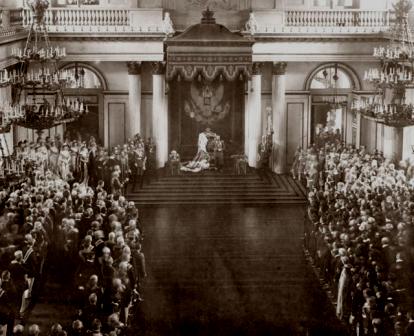 Урок, посвящённый 105-летию российского парламентаризма
Цели урока:
Познакомиться с первыми Государственными Думами России и их составом;
Научиться работать с таблицами, диаграмами, анализировать их;
Развить умение сравнивать, устанавливать связь между Государственными Думами прошлого и настоящего
6 августа 1905 года Манифестом Николая II была учреждена Государственная дума как „особое законосовещательное установление, коему предоставляется предварительная разработка и обсуждение законодательных предположений и рассмотрение росписи государственных доходов и расходов“.
I и II Государственные Думы
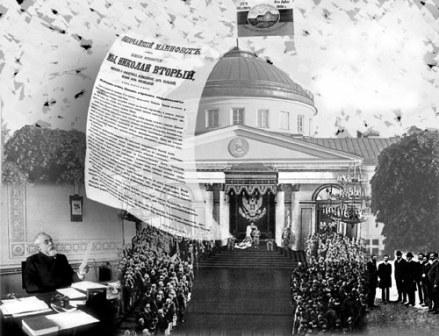 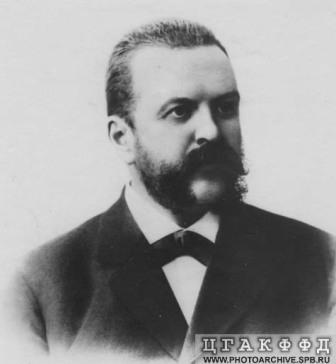 Разработка положения о выборах возлагалась на министра внутренних дел Булыгина, срок созыва был установлен - не позднее половины января 1906 года.
Приобретает силу  
закона
Император
(утверждение)
О введении правомочного законодательного органа Николай II объявил в Манифесте 17 октября 1905 года
Государственный Совет
(одобрение)
Ни один закон в России не имеет силы  в нарушение данной схемы.
Государственная
Дума
(одобрение)
Если схема нарушена – это квалифицируется как государственный переворот
Проект 
закона
Выборы в Первую Государственную думу проходили с 26 марта по 20 апреля 1906г.
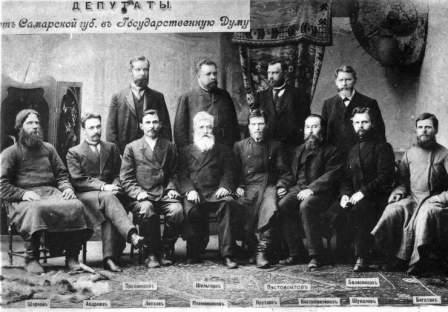 Выборы Депутатов Думы происходили по четырем куриям - землевладельческой, городской, крестьянской и рабочей.
РСДРП, национальные социал-демократические партии,  Партия социалистов-революционеров и Всероссийский крестьянский союз объявили выборам в Думу первого созыва бойкот.
Выборы были неравными: 1 голос помещика приравнивался к 3 голосам городской буржуазии, 15 голосам крестьян и45 голосам рабочих
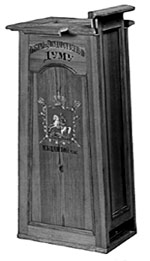 Разделяя избирателей  на сословные группы , царское правительство стремилось обеспечить преимущество представителям тех сословий, на поддержку которых расчитывало.
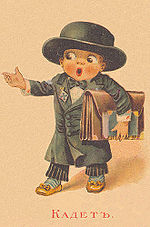 Лица моложе 25 лет
иностранцы
батраки,
женщины
Не имели избирательных прав:
солдаты, матросы,
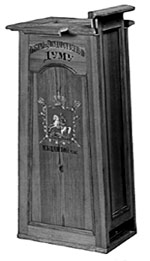 ремесленники
поденщики,
бродячие инородцы
состоящие под опекой
Партийный состав I Государственной Думы
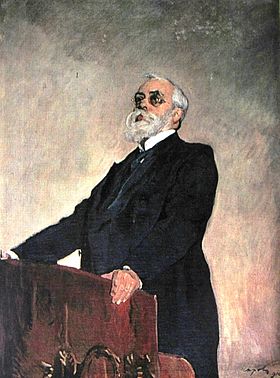 Муромцев Сергей Андреевич (кадет)
Исходя из такого состава Думы: Что можно было от неё ожидать?
Первая дума проработала 72 дня. Обсуждались 2 проекта по аграрному вопросу: 
от кадетов (42 подписи) 
от депутатов трудовой группы Думы (104 подписи). 
Предлагали создание государственного земельного фонда для наделения землей крестьянства. 
Кадеты хотели включить в фонд:
 казенные, 
удельные, 
монастырские, 
часть помещичьих земель. 
Выступали за сохранение образцовых помещичьих хозяйств и отчуждение за рыночную цену той земли, которая сдается ими в аренду.
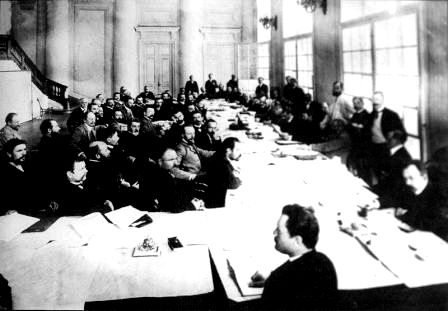 Трудовики требовали для обеспечения крестьян
отвести им участки по трудовой норме за счет : казенных, 
удельных, 
монастырских 
частновладельческих земель, превышающих трудовую норму, 
введение уравнительно-трудового землепользования, 
объявления политической амнистии, 
ликвидации Государственного совета, 
расширения законодательных прав Думы.
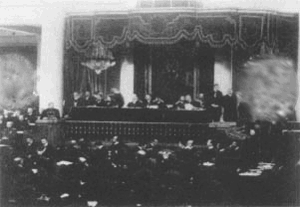 объявляла недопустимым принудительное отчуждение земли.
13 мая появилась правительственная декларация, которая:
Отказывала депутатам в требовании даровать политическую амнистию и расширить прерогативы Думы и ввести принцип ответственности перед ней министров.
Развитие событий:
Эсеры выдвинули «проект 33»
Дума
Решение о недоверии правительству и  его замене
Правительство
8 июля 1906 Царское правительство под предлогом, что Дума не только не успокаивает народ, но еще более разжигает смуту, распустило ее.
немедленное и полное уничтожение частной собственности на землю и объявление ее со всеми недрами и водами общей собственностью всего населения России.
6 (19) июля 1906 вместо непопулярного И. Л. Горемыкина председателем Совета министров был назначен решительный П. А. Столыпин (сохранивший к тому же пост министра внутренних дел). 8 июля последовал указ о роспуске Государственной думы, этот шаг в манифесте от 9 июля объяснялся так:
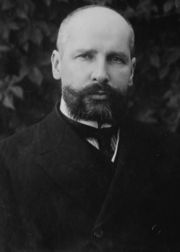 «Выборные от населения, вместо работы строительства законодательного, уклонились в не принадлежащую им область и обратились к расследованию действий поставленных от Нас местных властей, к указаниям Нам на несовершенства Законов Основных, изменения которых могут быть предприняты лишь Нашею Монаршею волею, и к действиям явно незаконным, как обращение от лица Думы к населенно». 
	В манифесте также было объявлено о проведении новых выборов по тем же правилам, что и в I Государственную думу.
Партийный состав II Государственной Думы Работала с 20 февраля по 2 июня 1907 года .
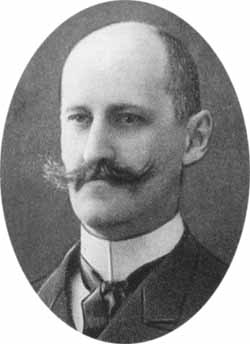 Головин Фёдор Александрович (кадет)
Проанализируйте состав этой Думы. Чем она отличалось от Первой?
Сравните состав I b II Государственных Дум. Свидетельствуют ли результаты выборов о реальных настроениях в стране?
Считаете ли вы, что I и II Гос.Думы были настоящим парламентом?
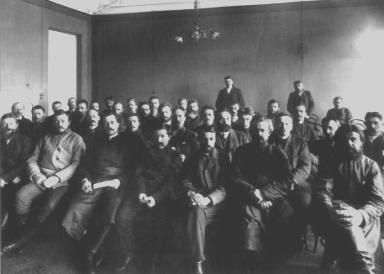 1 июня 1907 премьер-министр Столыпин обвинил 55 депутата в заговоре против царской семьи. Дума была распущена указом Николая II от 3 июня (Третьеиюньский переворот).
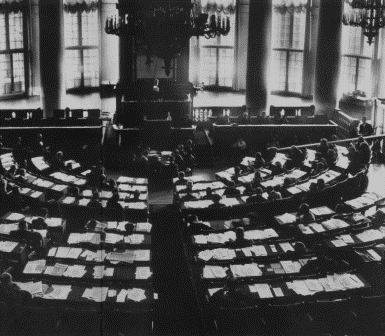 Новый избирательный закон о выборах в III гоС.дУМУ
ПРИНИМАТЬ ЗАКОНЫ НЕОБХОДИМЫЕ ПРАВИТЕЛЬСТВУ ДЛЯ ПРЕОБРАЗОВАНИЯ РОССИИ
ЗАДАЧИ ГОС.ДУМЫ
УРЕЗАТЬ БЮДЖЕТНЫЕ АППЕТИТЫ ВЕДОМСТВ
ОБЛЕГЧИТЬ ПОЛУЧЕНИЕ ИНОСТРАННЫХ ЗАЙМОВ ДЛЯ ФИНАНСИРОВАНИЯ ПРЕОБРАЗОВАНИЙ
ИЗБИРАТЕЛЬНЫЙ ЗАКОН 3 ИЮНЯ 1907Г. ОБЕСПЕЧИЛ СТОЛЫПИНУ ПОСЛУШНУЮ ГОС.ДУМУ.
ПАРТИЙНЫЙ СОСТАВ III ГОСУДАРСТВЕННОЙ ДУМЫ
ПАРТИЙНЫЙ СОСТАВ IV ГОСУДАРСТВЕННОЙ ДУМЫ
(ноябрь 1907 г. - июнь 1912 г.)
(ноябрь 1912 г. - октябрь 1917 г.)
Как изменился партийный состав этих Дум по сравнению с предшествующими?
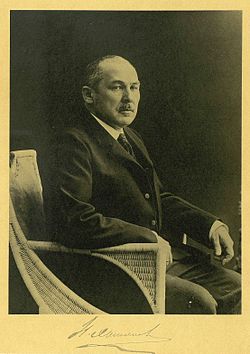 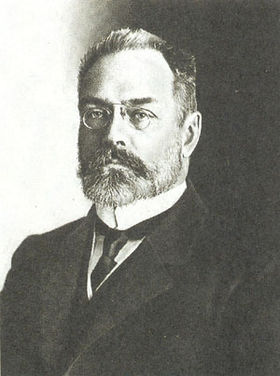 III Государственная Дума
.
Н. А. Хомяков
(октябрист)
А.И.Гучков
Эта Дума стала первой, которой удалось отработать положенный срок. За 5 лет она приняла более 2000 законопроектов. В том числе :
        по рабочему вопросу 
о создании военных касс, 
о сокращении рабочего дня до 10 часов, 
о пересмотре закона, карающего за участие в забастовке; 
        по национальному вопросу
русские и финские граждане, проживающие в Финляндии  уравнивались в правах, 
Финляндия лишались права самостоятельности в вопросах о налогах,  охране порядка, отменялись финские деньги. 
       Кроме того уравнивались в правах мужчины и женщины в педагогической деятельности.
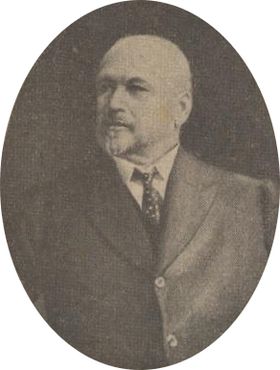 М. В. Родзянко
IV государственная Дума
IVДума начинала деятельность в период нового общедемократического подъема, что сказалось на ее работе и на составе. В партии октябристов произошел раскол, от нее отошли представители правового и левого крыла. Левые октябристы, объединившись с частью кадетов, создали партию прогрессистов.
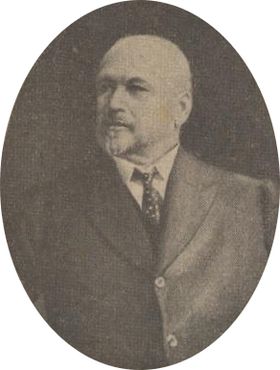 Думе пришлось работать в условиях нового демократического подъема в России, начавшейся подготовки к мировой войне и в условиях этой войны. Финальным аккордом деятельности Думы стала Февральская революция.
Родзянко М.В.
(октябрист)
Что представляла собой партия прогрессистов?
Проверь себя
Тест
1. В I Государственной Думе большинство получили кадеты.
2. Председателем II Думы был Родзянко.
3. IIДума благополучно просуществовала весь срок.
4. Впервые о созыве Думы было объявлено в «Манифесте» 6 августа 1905г.
5. Прогрессисты – это объединение левых октябристов с кадетами.
6. Главным вопросом первых двух Дум был аграрный.
7. Председателем IV Государственной Думы был  А.И.Гучков.
8. II Дума получила название «булыгинская».
9. Октябристы заняли лидирующее положение в III Думе.
10. Первая Мировая война началась во время действия полномочий II Думы.
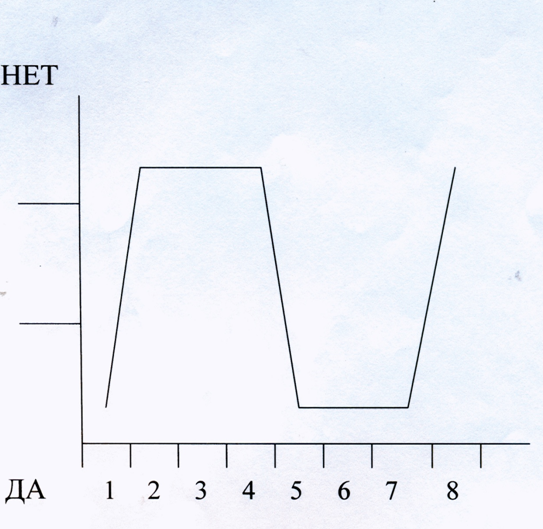 ?